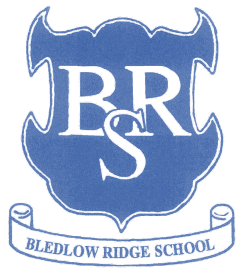 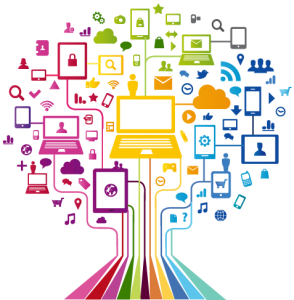 Curriculum Overview Year 6
Spring Term
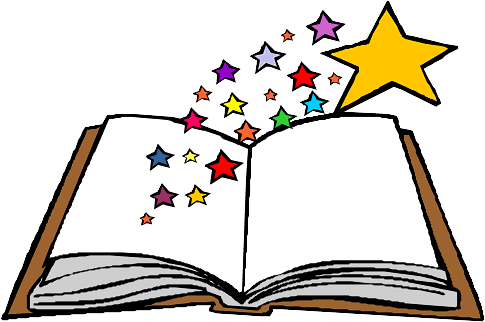 Please find below information about what your child will be learning this term.
If you would like more information speak to your child’s teacher.
English
Key Texts to Study:
Harry Potter and the Philosopher’s Stone
The Explorer
Film study: Alma 
Types of writing
Narrative writing
Writing from different perspectives 
Non-chronological report 
Persuasive writing
Explanation text 
Setting description
Maths
Ratio
Algebra
Fractions, decimals and percentages.
Area and perimeter
Volume 
Statistics
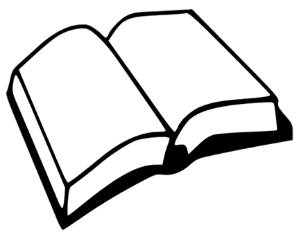 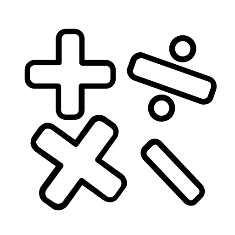 Science
Materials: reversible and irreversible changes.

The heart and circulation: reversible and irreversible changes
History/Geography

The Second World War

Rivers
Naming parts of a river
Naming rivers in the world
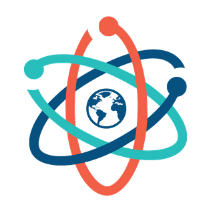 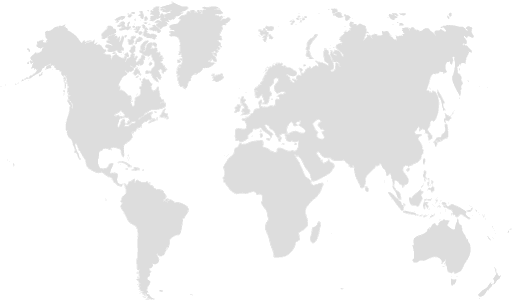 Tag Rugby
Football 
Dance
Art/ Design
Activism
Explore how artists use their skills to speak on behalf of communities. Make art about things you care about.
PE
RE

Christianity
Is anything ever eternal?

Christianity
Is Christianity still a strong religion?
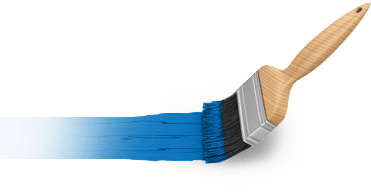 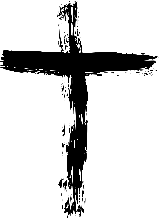 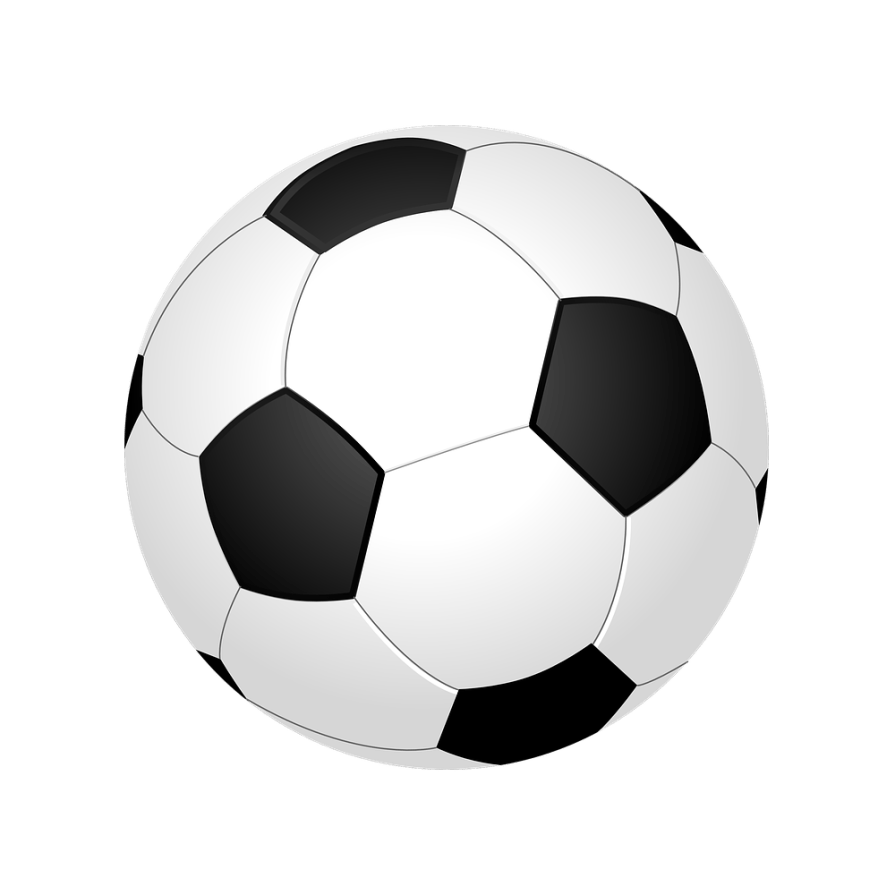 Computing

Variables in games

3D modelling
PSHE

Being responsible
Music
Music: Take 10 Pieces “Winter” from The Four Seasons (Vivaldi)
Gamelan Music
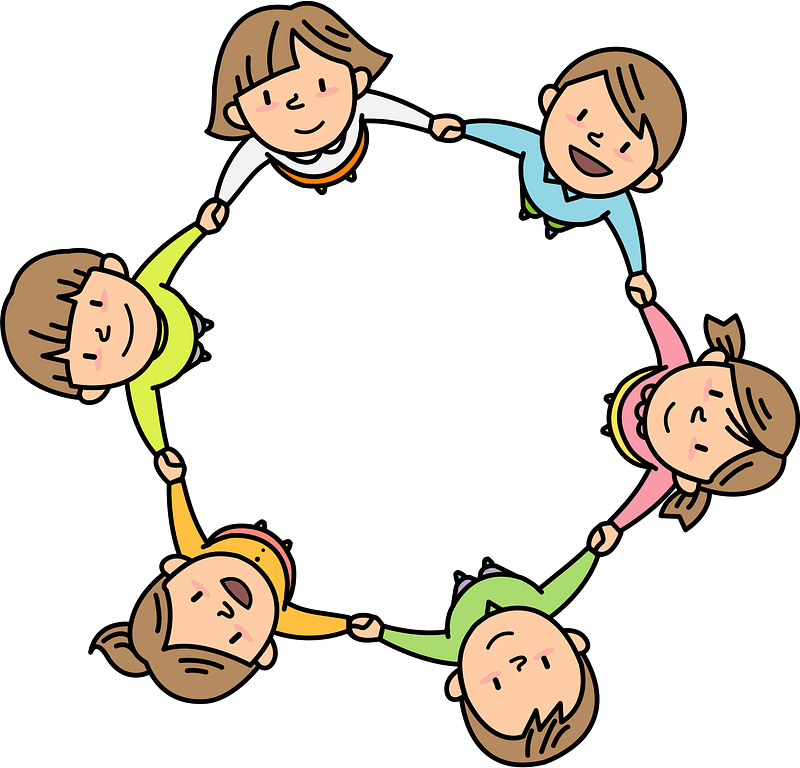 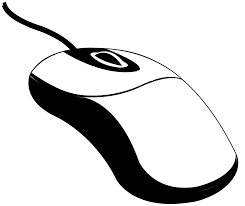